A Descriptive Study on Requirement Gathering for the Digital Transformation of Outpatient and Inpatient Services in a Tertiary Care Hospital
Presented by: Dr Sonal Saxena
Dissertation Organization: EY
Dissertation Mentor: Dr Anandhi Ramachandran
Mentor Approval
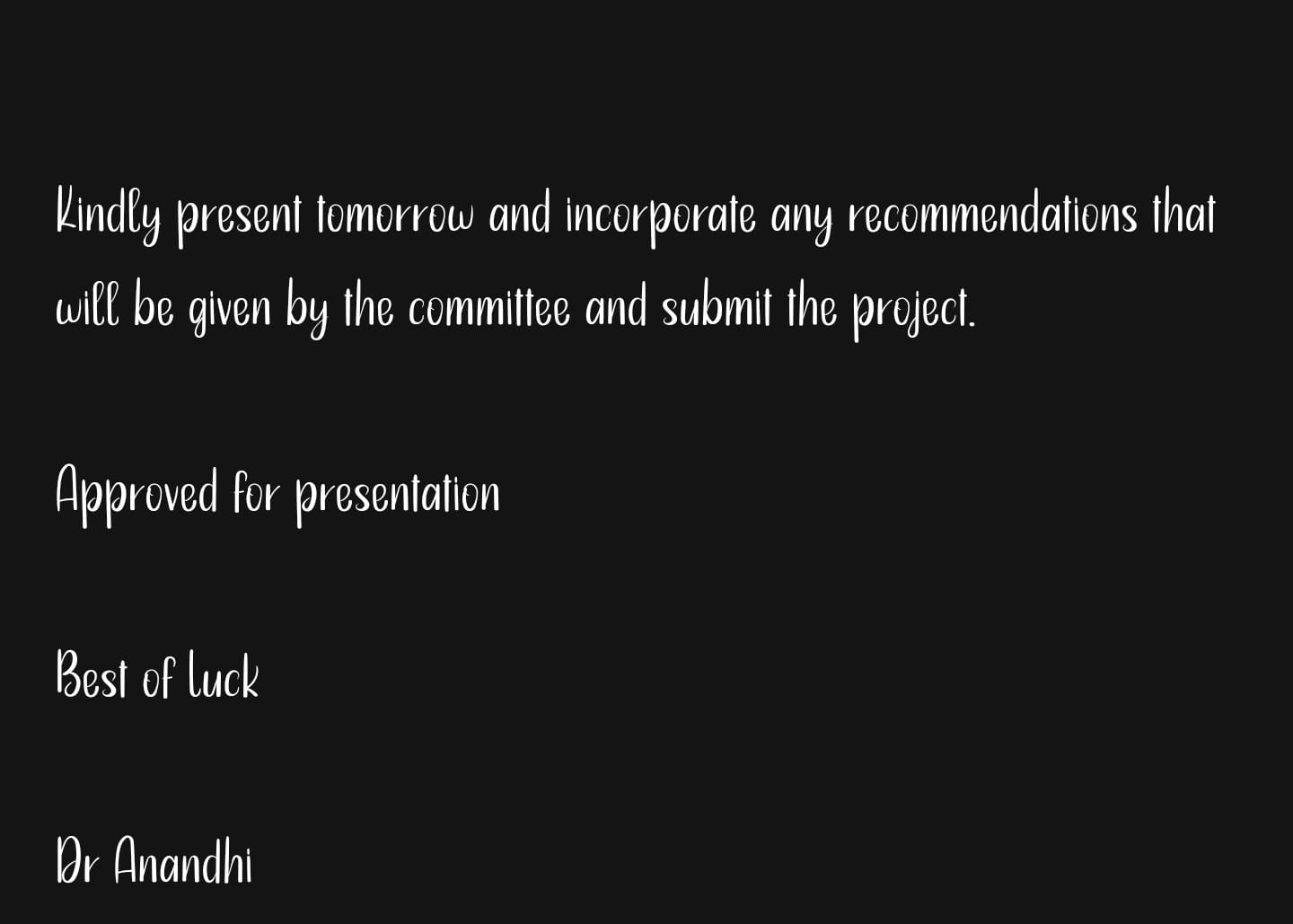 Introduction
Digital transformation is the process of using digital technologies to create new — or modify existing — business processes, culture, and customer experiences to meet changing business and market requirements. 

Research suggests that digital health solutions could support patients in promoting ideal health behaviour, improve their medication compliance and enhance their interaction with healthcare professionals. 

Currently, the tertiary hospital is not/partially digitalized, with manual academic, research, clinical and management workflows, patients have long waiting hours and the clinicians, nurses, faculty and staff also face a huge manual workload.
Rationale
Rising Need of Digital Transformation
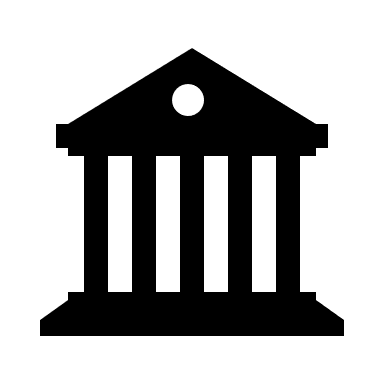 Customized solutions need to be provided
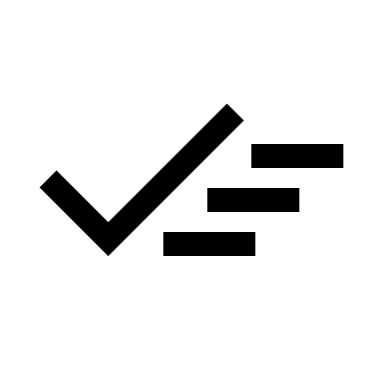 Process complexity and specificity of OPD and IPD
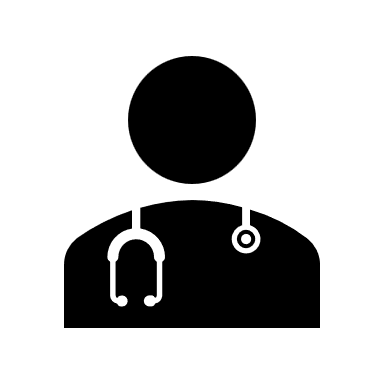 Mitigating Implementation Challenges
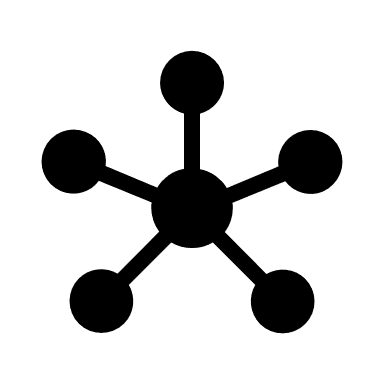 Objectives
2
1
To collect, process and track the stakeholder needs and requirements.
To assess the need for digitalization in the OPD and IPD of a Tertiary Care Hospital.
Research Questions
What are the needs of the organization for digitalization of its workflow?
What are the functional requirements for digitalization of OPD and IPD of a tertiary care hospital?
Methodology
Research Design
Research Data
Study Population
Sample Size
Sampling Method
Descriptive Study
Primary Data
Doctors, Patients and Nurses
305 (n=N/(1+N(e2)))
Convenience Sampling
Methodology
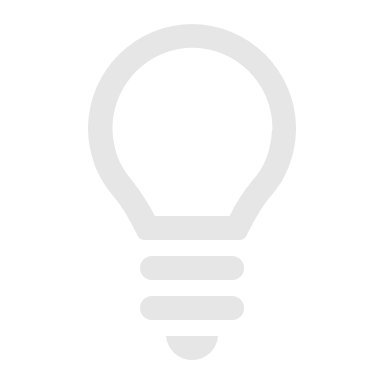 Selection Criteria
Data Collection Method and tool
The stakeholder should be a patient or an employee of the tertiary care hospital
The stakeholder should provide consent for the survey
Semi Structured Questionnair using a google form
Interviews with Nodal Officers of the hospital
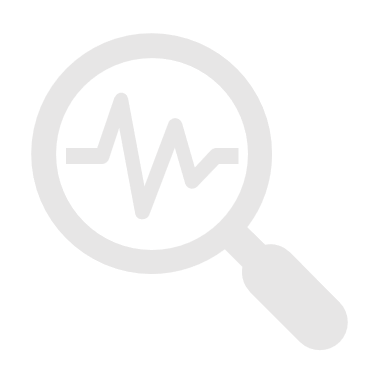 Ethical Consideration
The study will be conducted as a part of the digital transformation process of the hospital. The tools & ethical clearance will be provided by the organization. All the details provided by the stakeholders will be kept confidential and used for the purpose of the study.
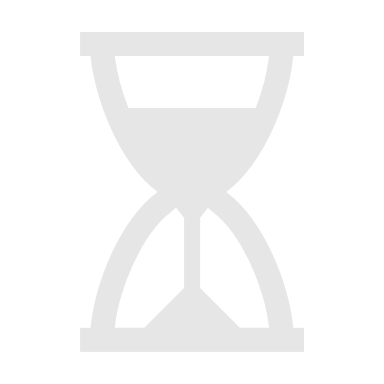 Results-Patient
Results-Doctor
Results -Nurse
OPD
Registration and Appointment 
 Patient should be able to register using QR Code or through mobile application by providing their details.
Patient should be able to schedule an appointment with doctor and pay the fees through the application
The system should be able to display the patient’s details and UHID on display screen and sequence the patients according to the appointment slots and time.
The system should be able to record the patient’s vitals before doctor’s consultation.
Consultation 
Doctor should have access to the patient’s records and is able to view the patient’s UHID and vitals on the system.
Doctor should be able to record the patient’s history, diagnosis, and treatment plan in the system. 
Doctor should be able to prescribe medications and send them to the pharmacy through the system.
Doctor should have the option of tele-consultation in the system.
Doctor should be able to place requests for tests -radiology and laboratory in the system.
Test Results and Referral/transfer of patient 
Doctor should be able to view the patient’s test results in the system.
In case of referral, doctor should be able to place a request to the specific department using the system.
In case of admission, doctor should be able to initiate the admission process in the system.
Doctor should be able to schedule a follow up for the patient in the system.
OPD
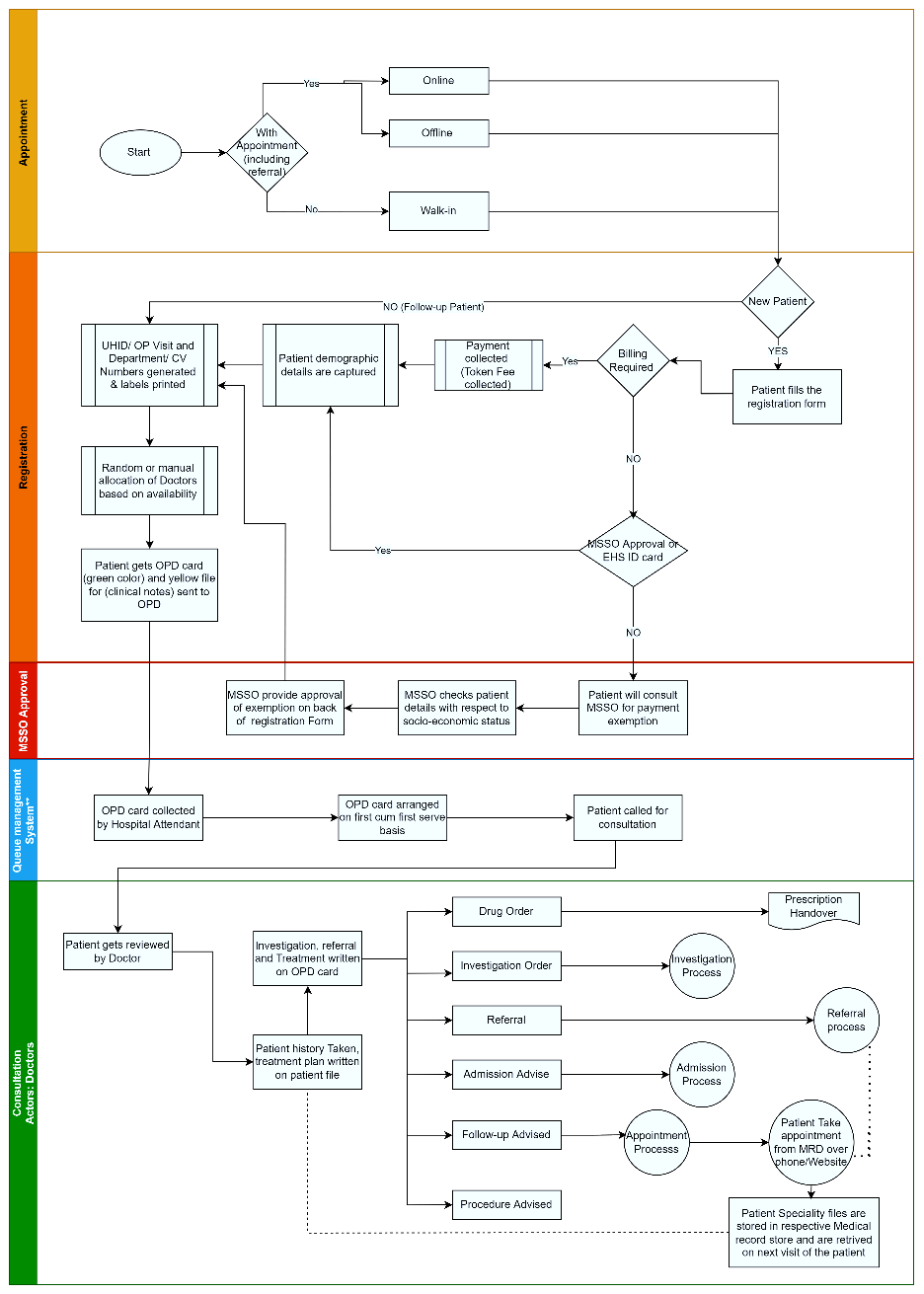 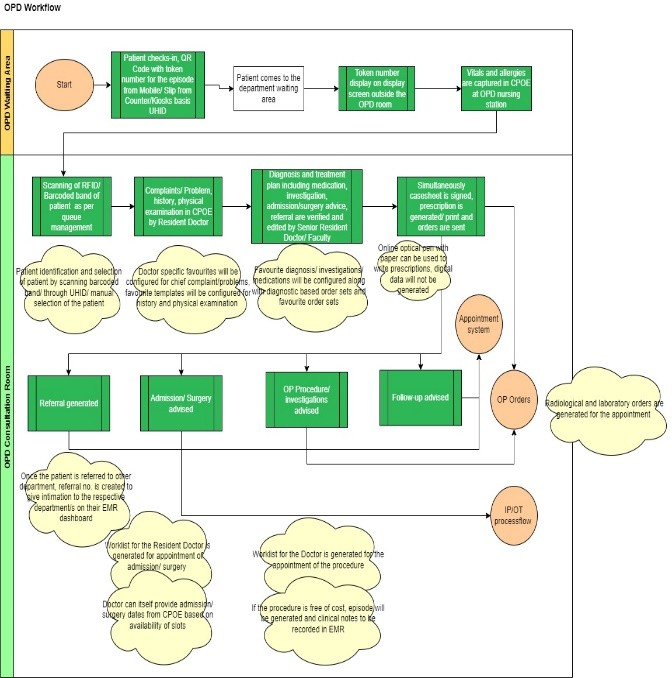 OPD
Context Level diagram
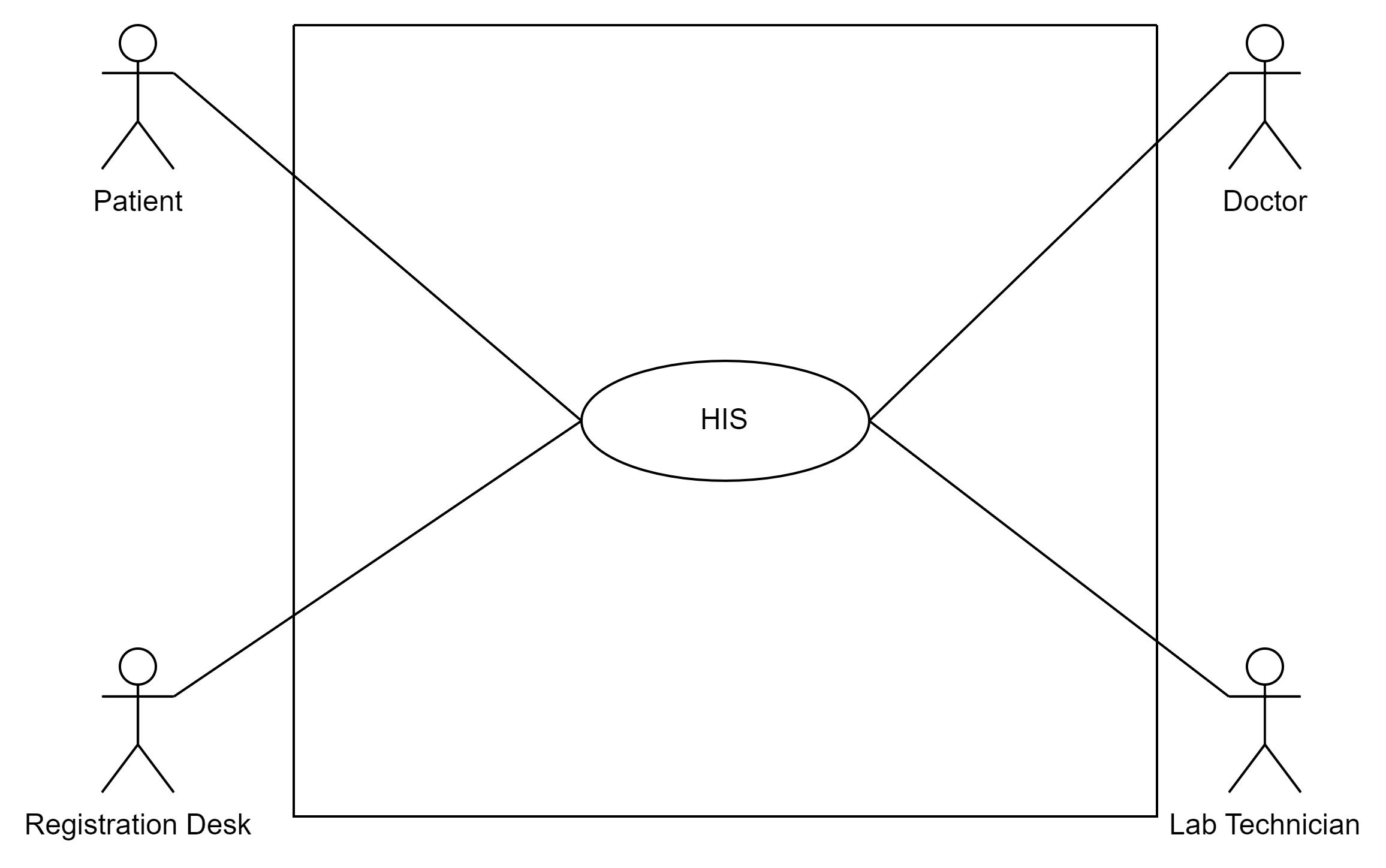 Level 2 diagram
Level 1 diagram
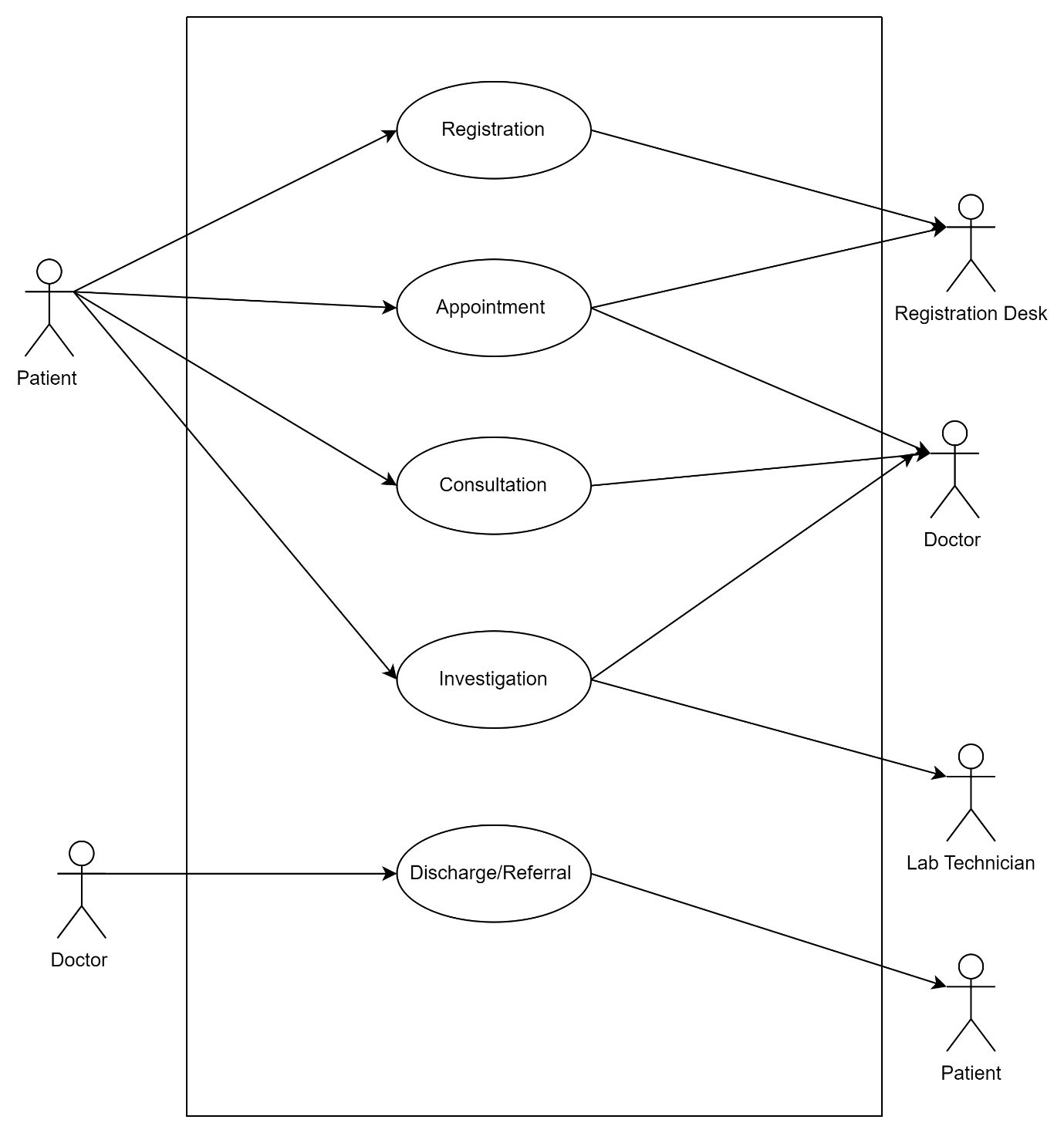 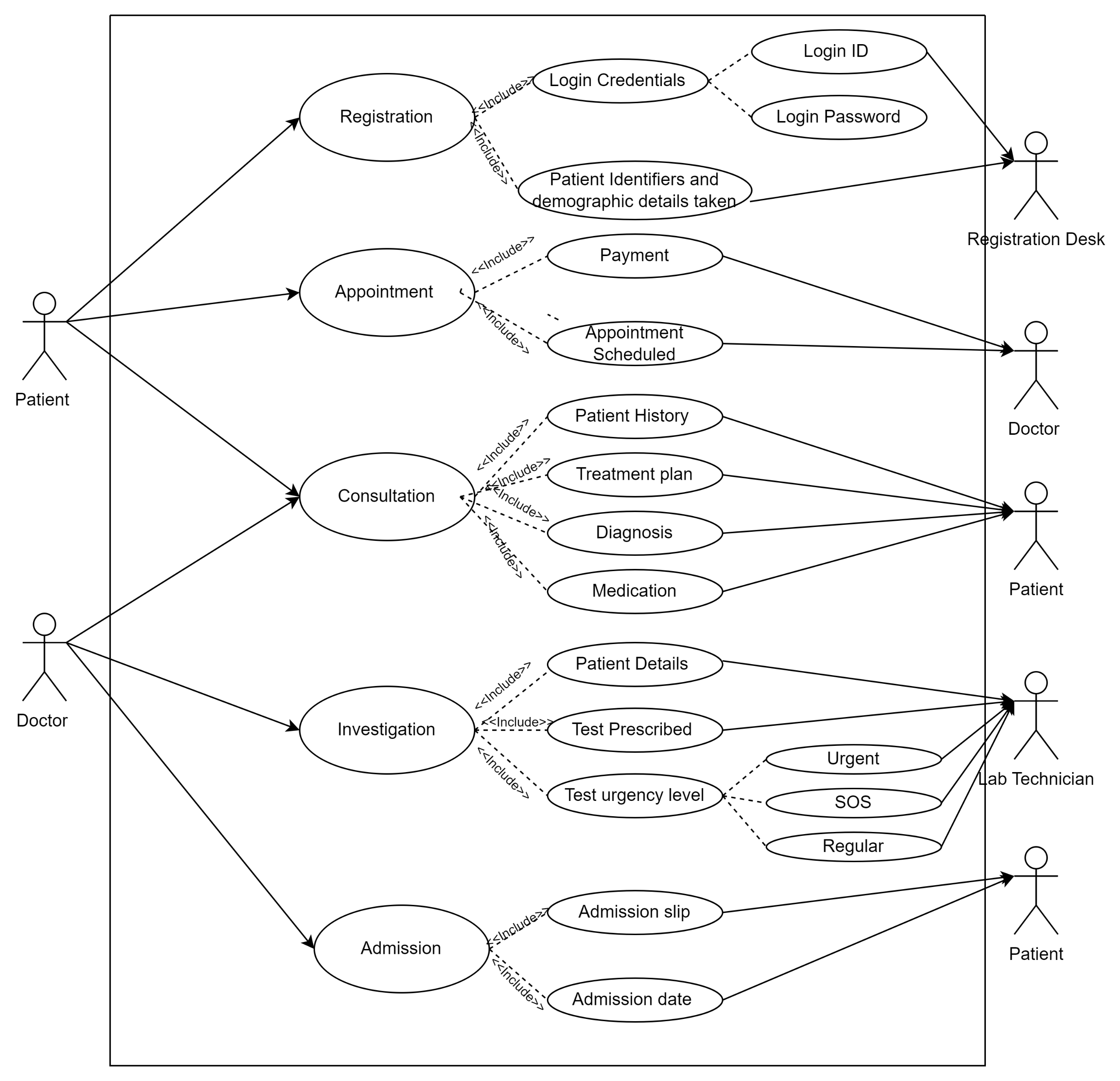 IPD
Admission
The nursing officer should be able to view the admission of the patient in the system.
The nursing officer should be able to check in the patient and place RFID Tag/Bar code through the system once the consent is taken. 
 The nursing officer should be able to send alerts to the patient in case of no show of patient within the time for admission for the patient. 
The nursing officer should be able to place a request for the release of bed when the patient doesn’t arrive for admission.  
Doctor’s Consultation
The doctor should be able to access the patient’s OPD Records through the system. 
The doctor should be able to record the history and care plan of the patient into the system.
The doctor should be able to place requisition for medications, lab tests, radiology tests, blood orders that should be reflected on the nursing officer and investigation counter’s dashboard though the system.
Doctor should be able to place a request for cross referral through the system.
 In case of surgery advised, the doctor should be able to place an order for PACS Clearance though the system, which should be also shown in the OT’s dashboard.
Doctor should be able to monitor the patient’s vitals through the system.
In case of discharge, the doctor should be able to place a request for it in the system which should reflect on the nursing dashboard.
Doctor should be able to prepare a discharge summary in the system.
Nurse Rounds
Nursing officer should be able to view the patient’s medication chart and update the chart using the system once drug is administered in the patient.
Nursing officer should be able to initiate the process of pre-op checklist for the patient in the system.
Nursing officer should be able to send the discharge request to the billing dashboard through the system.
Nursing officer should be able to place a request for bed maintenance once the patient is discharged though the system.
IPD
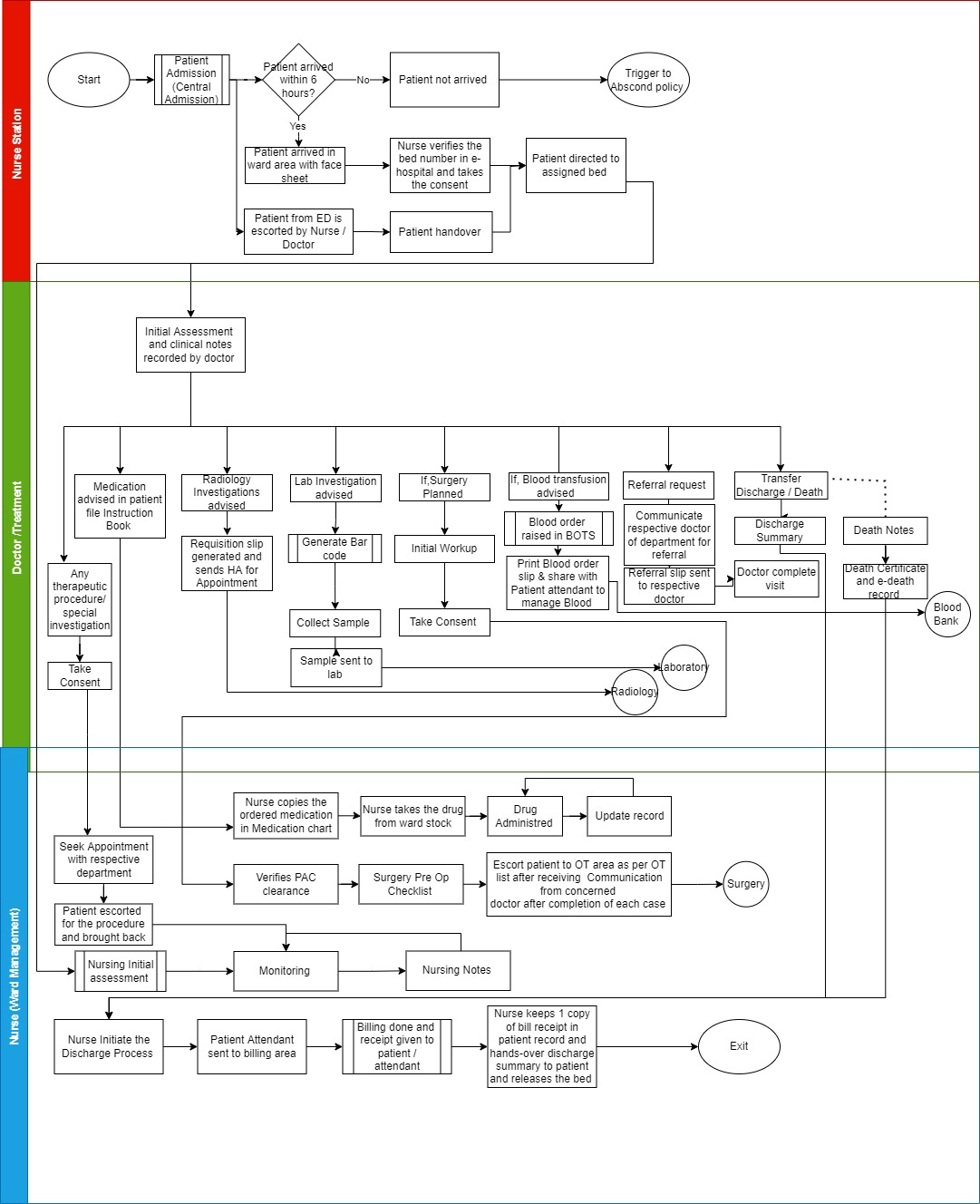 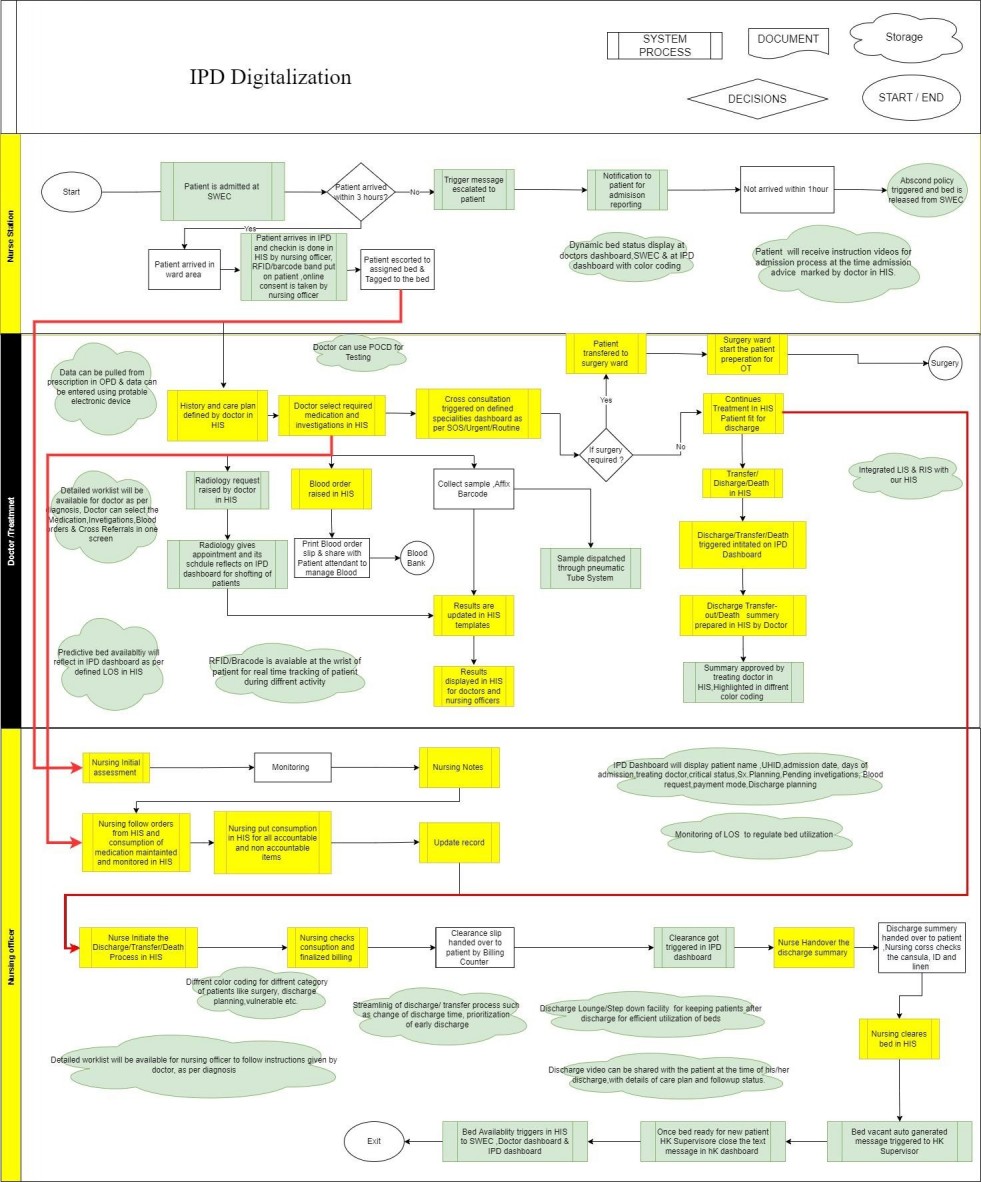 IPD
Context Level diagram
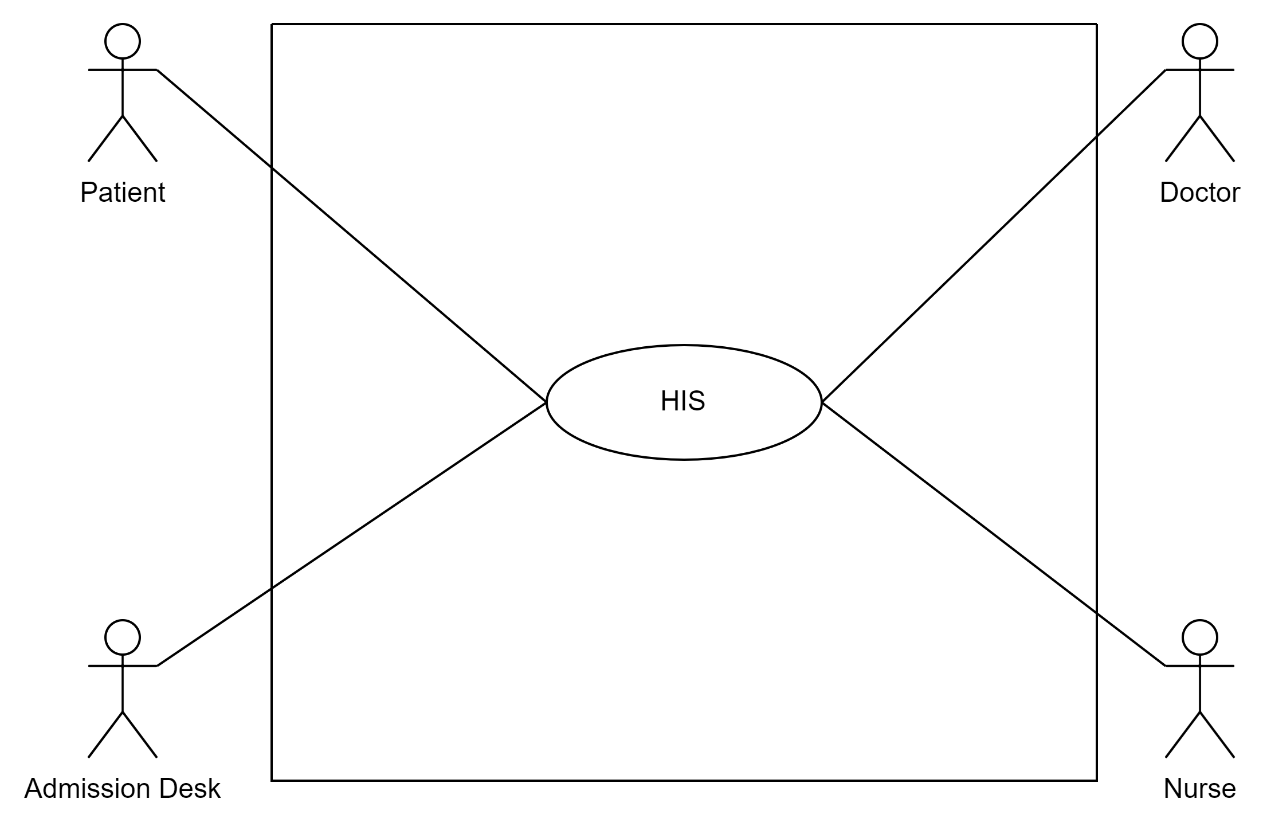 Level 1 diagram
Level 2 diagram
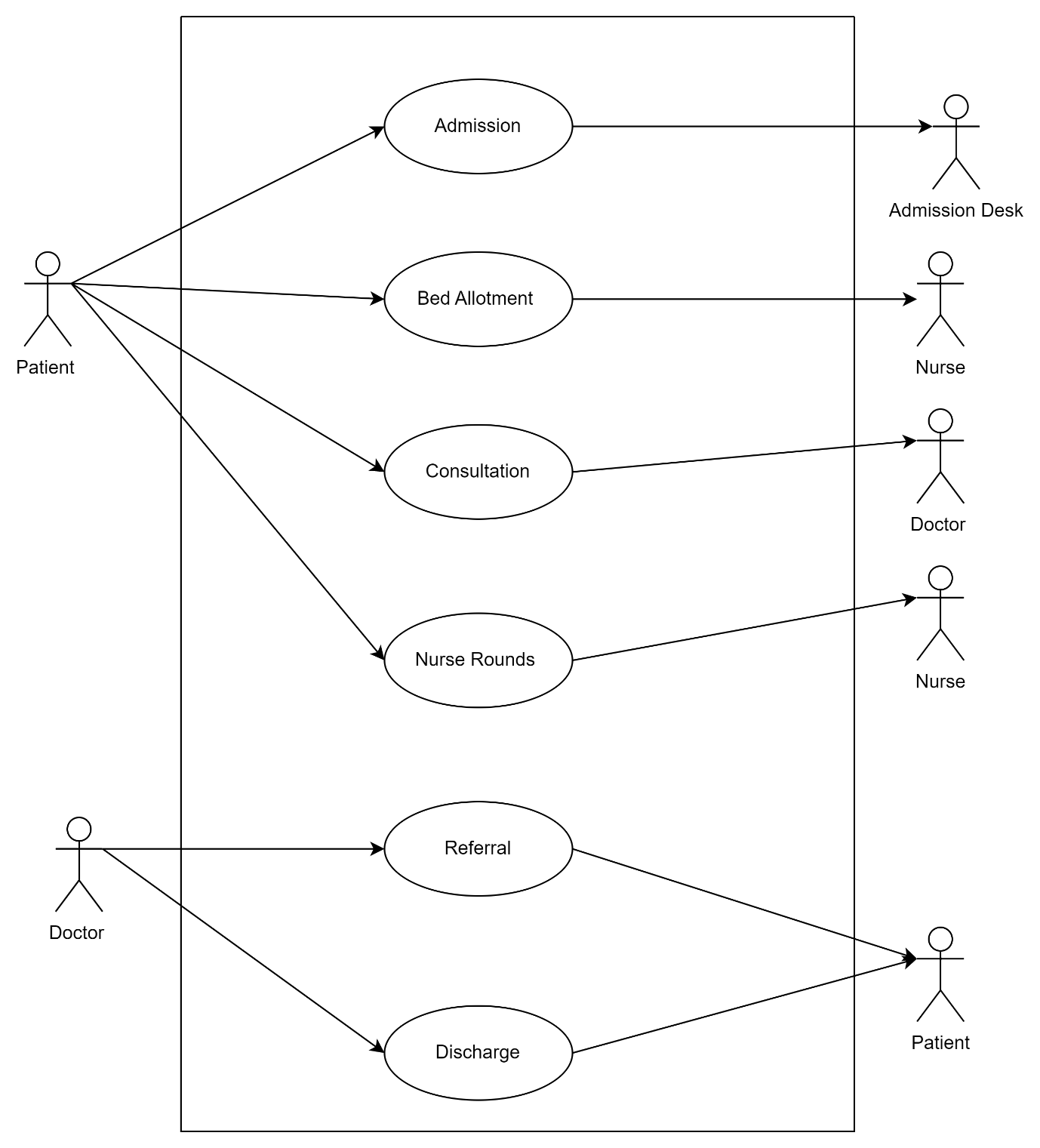 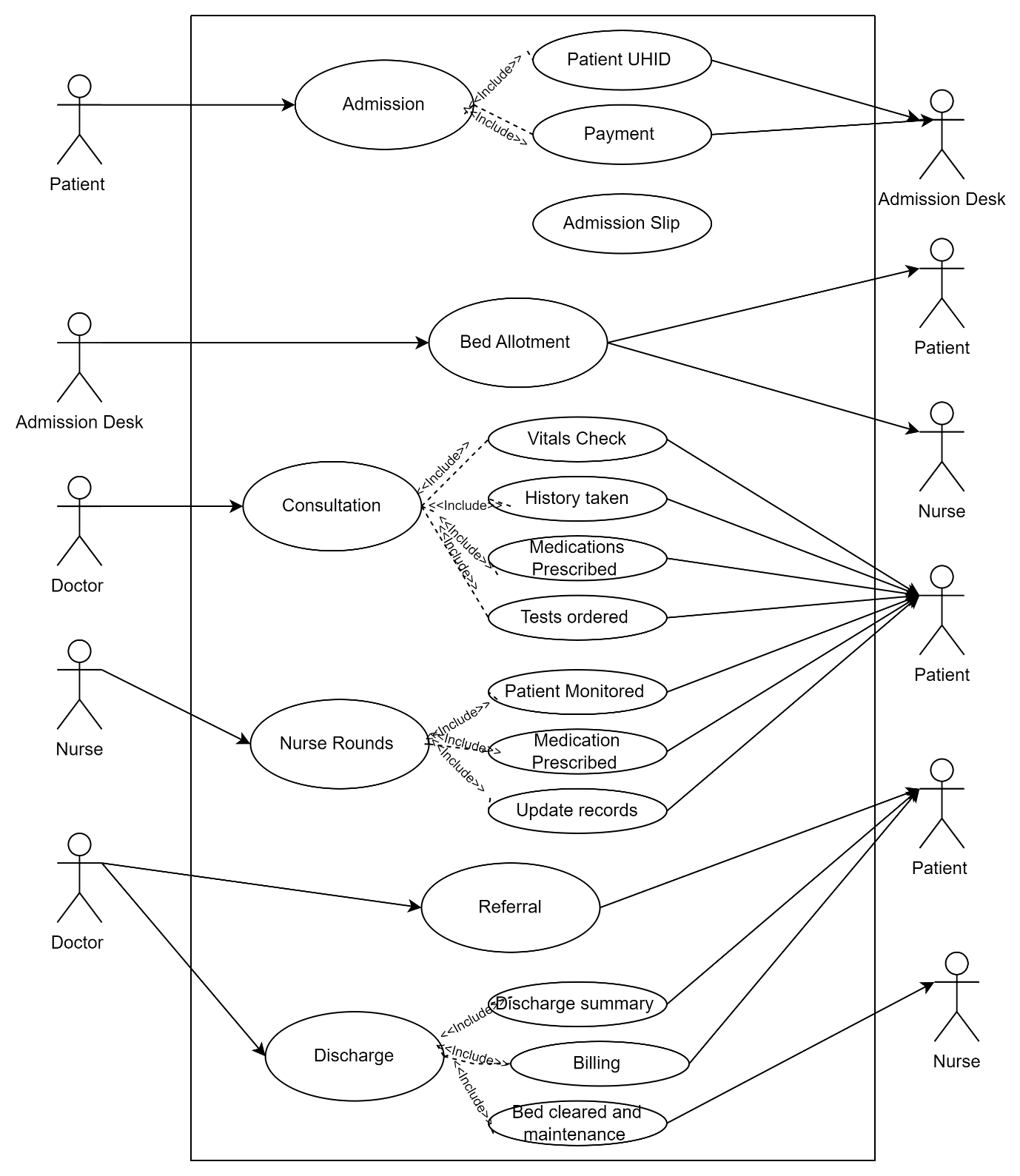 Suggestion
Notification/Alert system
7
Tele Screening and Tele Consultation
RFID Tagging for tracking patients .
1
4
5
Queue Management System and Display board
Digital applications and forms.
2
Multiple SWEC Counters
Online grievance and complaint system
3
6
Discussion
Patient
Doctor
Overcrowding was the major bottleneck found in the responses of patients. Research shows that overcrowding may affect patients' symptoms, clinical outcome, and satisfaction. It can also affect physician's effectiveness, causing frustration among medical staff
Research suggests that there is a direct relation with the waiting time and patient satisfaction levels. By making the registration and appointment process online, it was seen that waiting time at the online registration window was substantially less and patient satisfaction was significantly more than those who were opting for walk-in registration. 
According to a research study, Patients with low total waiting time and high consultation time have satisfied more than the patients with a high total waiting time and low consultation time. Introducing a pre-booking system and pre-screening of patients for the outpatient department might reduce unnecessary waiting times at registration and waiting areas.
It has been noted that doctors spend less time with patients because of their excessive administrative, academic, and research commitments. 
Research suggests that physicians who reported higher percentages of time spent on administrative duties had lower levels of career satisfaction, higher levels of burnout, and were more likely to be considering seeing fewer patients in the future.
EMR/EHR System should be implemented. Research shows that EHR use enhanced patient care overall helped them access a patient’s chart remotely, and alerted them to a potential medication error and critical lab values.
Discussion
Nurse
Because of having administrative duties, the nurses had to take time away from patient care. Research showed that the NIS could be a tool to support them in improving patient care, and medical documentation.
Increased patient loads, resulting in increased frequency of nursing tasks and non-nursing tasks, were positively correlated to incompletion of nursing activities during the shift. 
The administrative duties, along with maintaining various manual registers increased the workload of the nurses. Research shows that Increased patient loads, resulting in increased frequency of nursing tasks and non-nursing tasks, were positively correlated to incompletion of nursing activities during the shift.
It was also observed that there was duplication of work from the nursing officers. Research suggests that in the healthcare sector, storing the duplicated records leads to wrong prediction. Making special algorithms that would help in removing duplicate data must be utilized in the system.
Conclusion
For the effective deployment of technology-driven solutions, the process of requirement gathering for the digital transformation of the Outpatient Department (OPD) and Inpatient Department (IPD) in a tertiary care hospital is vital.
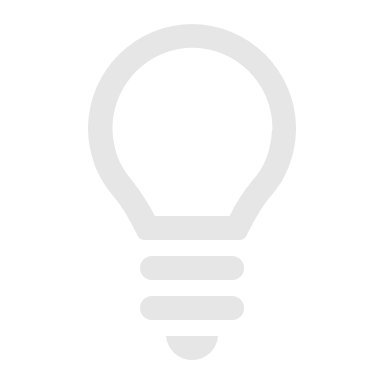 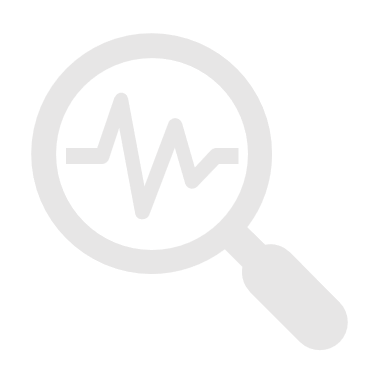 The hospital can identify critical areas where technology can improve patient care, streamline operations, and increase overall efficiency through effective requirement collection.
A tertiary care hospital may build a solid basis for the successful digital transformation of its OPD and IPD by efficiently gathering requirements, integrating key stakeholders, and taking patient feedback into account. This transformation may boost patient outcomes, operational effectiveness, access to healthcare services, and ultimately support the hospital's objective to provide patients with high-quality treatment.
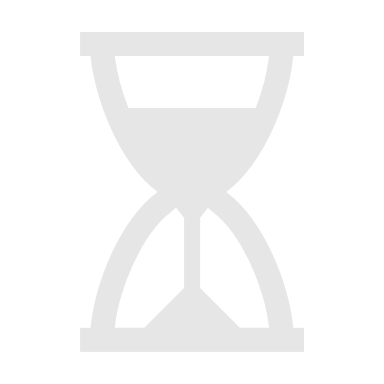 References
Tang D. What is digital transformation? EDPACS [Internet]. 2021 [cited 2023 Jun 6];64(1):9–13. Available from: https://www.salesforce.com/in/products/platform/what-is-digital-transformation/
eHealth Network. Digital transformation in hospitals [Internet]. eHealth Magazine. 2022 [cited 2023 Jun 6]. Available from: https://ehealth.eletsonline.com/2022/03/digital-transformation-in-
How to improve patient outcomes with digital health [Internet]. pharmaphorum. [cited 2023 Jun 6]. Available from: https://pharmaphorum.com/views-analysis-digital/how-to-improve-patient-outcomes-with-digital-health/
Mishra SK. Hospital overcrowding. West J Med [Internet]. 2001 [cited 2022 Jun 28];174(3):170. Available from: http://dx.doi.org/10.1136/ewjm.174.3.170  
A B, S J, N A. Effect of Queue Management System on Patient Satisfaction in  Emergency Department; a Randomized Controlled Trial [Internet]. PubMed.  2022 [cited 28 June 2022]. Available from:  https://pubmed.ncbi.nlm.nih.gov/34580657/  
T B, M H, SR N, M S, M G. Optimized Patients' Length of Hospital Stay with Interventions Based on Health Information Technology: A Review Study [Internet]. PubMed. 2022 [cited 28 June 2022]. Available from:  https://pubmed.ncbi.nlm.nih.gov/32578544/  
King J, Patel V, Jamoom EW, Furukawa MF. Clinical benefits of electronic  health record use: national findings. Health Serv Res [Internet]. 2014 [cited  2022 Jun 28];49(1 Pt 2):392–404. Available from:  http://dx.doi.org/10.1111/1475-6773.12135  
Sinha RK, Joy J. Nurses’ knowledge of and attitude to nursing information  systems. Br J Nurs [Internet]. 2022 [cited 2022 Jun 28];31(12):648–54.  Available from: https://pubmed.ncbi.nlm.nih.gov/35736843/  
Al-Kandari F, Thomas D. Factors contributing to nursing task incompletion as  perceived by nurses working in Kuwait general hospitals. J Clin Nurs [Internet].  2009 [cited 2022 Jun 28];18(24):3430–40. Available from:  https://pubmed.ncbi.nlm.nih.gov/19538555/  
Sharma N, Aggarwal AK, Arora P, Bahuguna P. Association of waiting time and satisfaction level of patients with online registration system in a tertiary level medical institute outpatient department (OPD). Health Policy Technol [Internet]. 2022;11(4):100687. Available from: https://www.sciencedirect.com/science/article/pii/S2211883722000946
Researchgate.net. [cited 2023 Jun 9]. Available from: https://www.researchgate.net/publication/355753166_Patient_Waiting_Time_Consultation_Time_and_its_effect_on_patient_satisfaction_at_the_Outpatient_Department_in_Colombo_North_Teaching_Hospital_CNTH
Rao SK, Kimball AB, Lehrhoff SR, Hidrue MK, Colton DG, Ferris TG, et al. The impact of administrative burden on academic physicians: Results of a hospital-wide physician survey. Acad Med [Internet]. 2017 [cited 2023 Jun 9];92(2):237–43. Available from: https://journals.lww.com/academicmedicine/Fulltext/2017/02000/The_Impact_of_Administrative_Burden_on_Academic.30.aspx
Praveena A, Bharathi B. An approach to remove duplication records in healthcare dataset based on Mimic Deep Neural Network (MDNN) and Chaotic Whale Optimization (CWO). Concurr Eng Res Appl [Internet]. 2021;29(1):58–67. Available from: http://dx.doi.org/10.1177/1063293x21992014
The Impact of Digital Transformation in Healthcare [Internet]. LeewayHertz -  Software Development Company. 2022 [cited 28 June 2022]. Available from:  https://www.leewayhertz.com/digital-transformation-in-healthcare/  
H, health H, Japan S, health F, scale-up T, Conference R. How to improve  patient outcomes with digital health - [Internet]. Pharmaphorum.com. 2022  [cited 28 June 2022]. Available from: https://pharmaphorum.com/views- analysis-digital/how-to-improve-patient-outcomes-with-digital-health/  
The Impact of Digital Technology on Healthcare [Internet]. Health Management.  2022 [cited 28 June 2022]. Available from:  https://healthmanagement.org/c/cardio/news/the-impact-of-digital-technology- on-healthcare  
Digital Health Technologies Transforming The Future Of Nurses - The Medical Futurist [Internet]. The Medical Futurist. 2022 [cited 28 June 2022]. Available from: https://medicalfuturist.com/the-future-of-nurses-superheros- aided-by-technology/
Thank You
Pictorial Journey
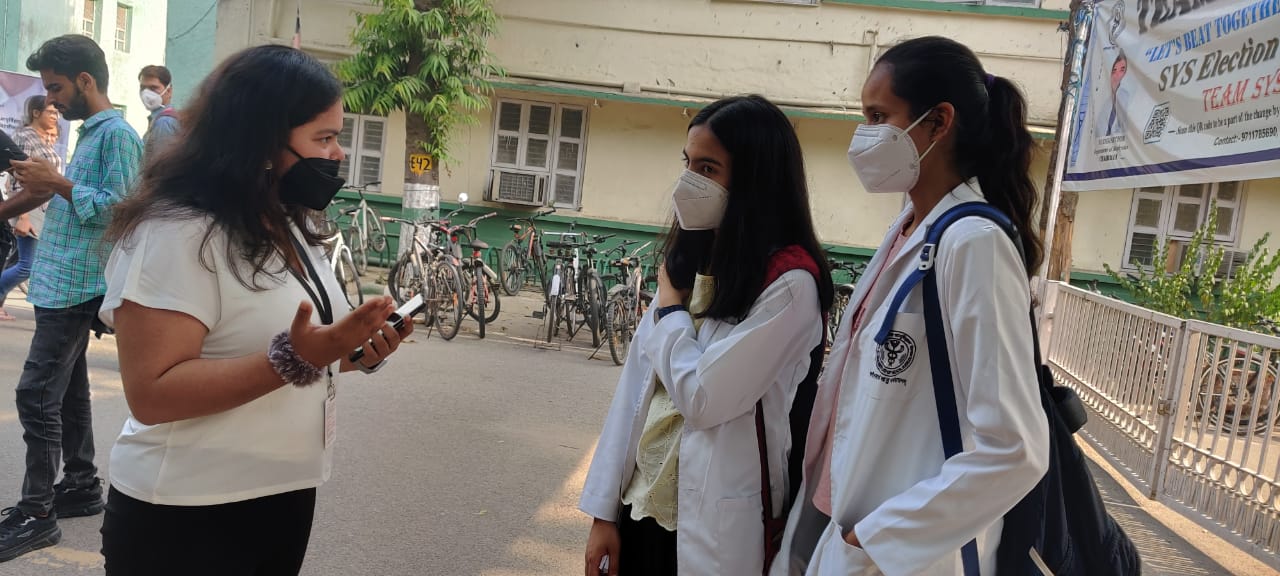 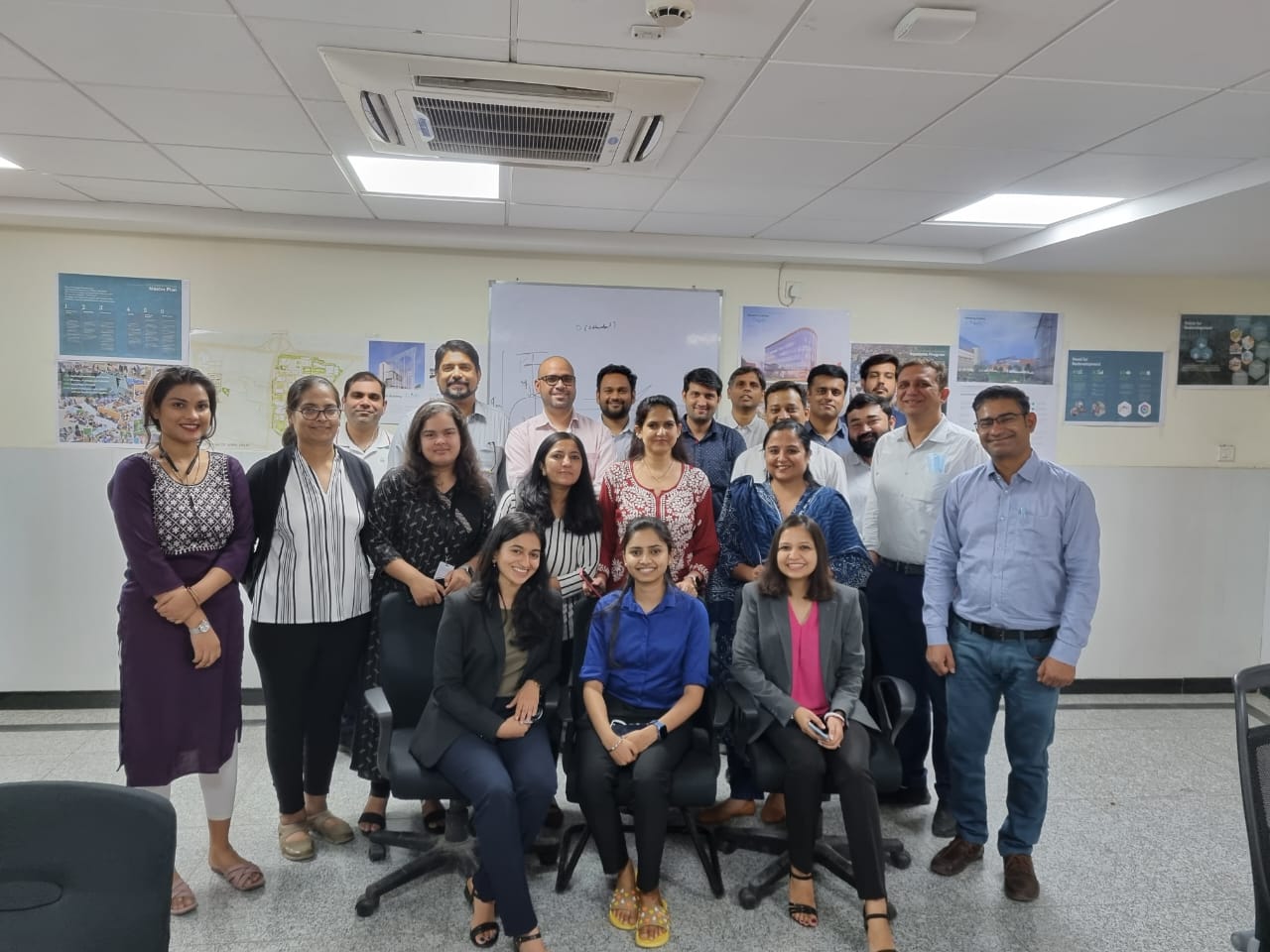